WISE Buyer versus Conspicuous Consumer
Apple iPad Air 2 (64GB)
Price: $554
Why is it conspicuous?
The Ipad is the most wanted tablet in the market
Why is it expensive?
This Ipad has 64gb and is the newest model
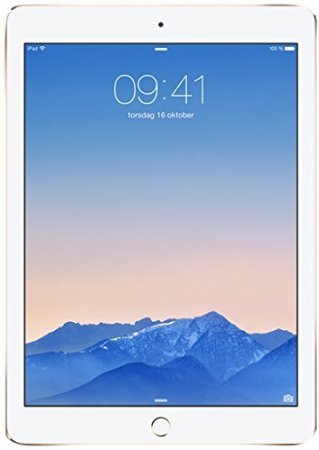 Conspicuous Buy: Ipad Air
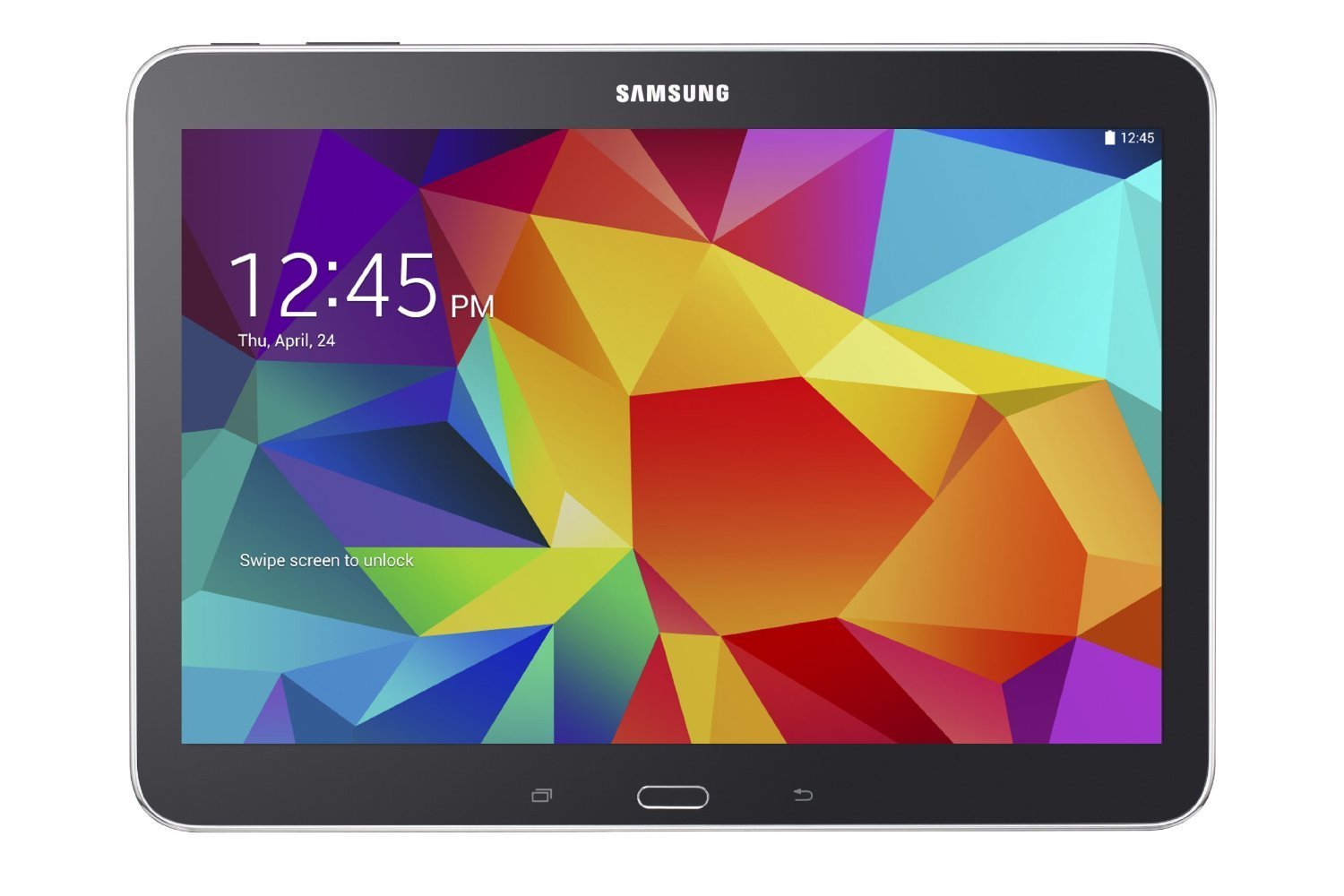 Samsung Galaxy Tab 16gb  
Price: $244.99 
Why is it WISE?
This tablet is cheaper but has similar functions
I sacrifice GB space but I don’t need them
Wise Buy: Samsung Galaxy
Iphone 6 (128GB)
Price: $865.00
Why is it conspicuous?
People want iphone now days. 
Why is it expensive?
This Iphone has 128gb and is the newest model.
Conspicuous Buy: IPhone
Samsung Galaxy s6 32gb 
Price: $579.00
Why is it WISE?
This galaxy s6 is cheaper but has similar functions
I sacrifice GB space but I don’t need them
Wise Buy: Galaxy s6
New Jordan
Price $300.00
 why is it conspicuous?
Jordan is the most wanted shoes in the market. 
 Why is it expensive?
They cost so much because you're not just buying any basketball shoe but a shoe that revolutionized basketball shoes everywhere
Conspicuous Buy: Jordan
Puma shoe 
Price $30.00
Why is it WISE?
This shoe is cheaper but it look nice.
Wise Buy: Puma